Графічний редактор
Paint
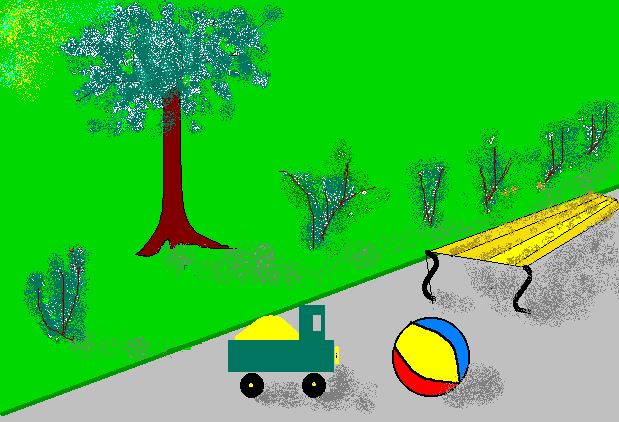 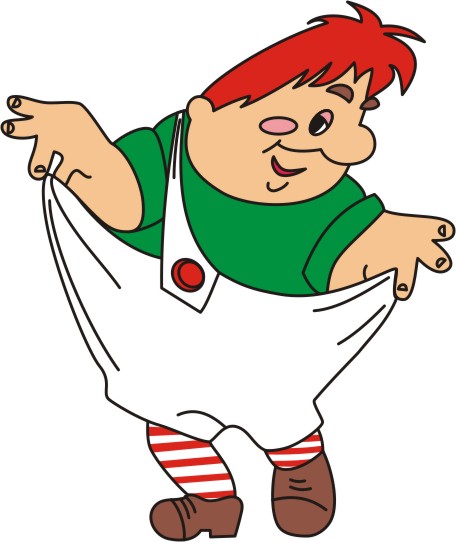 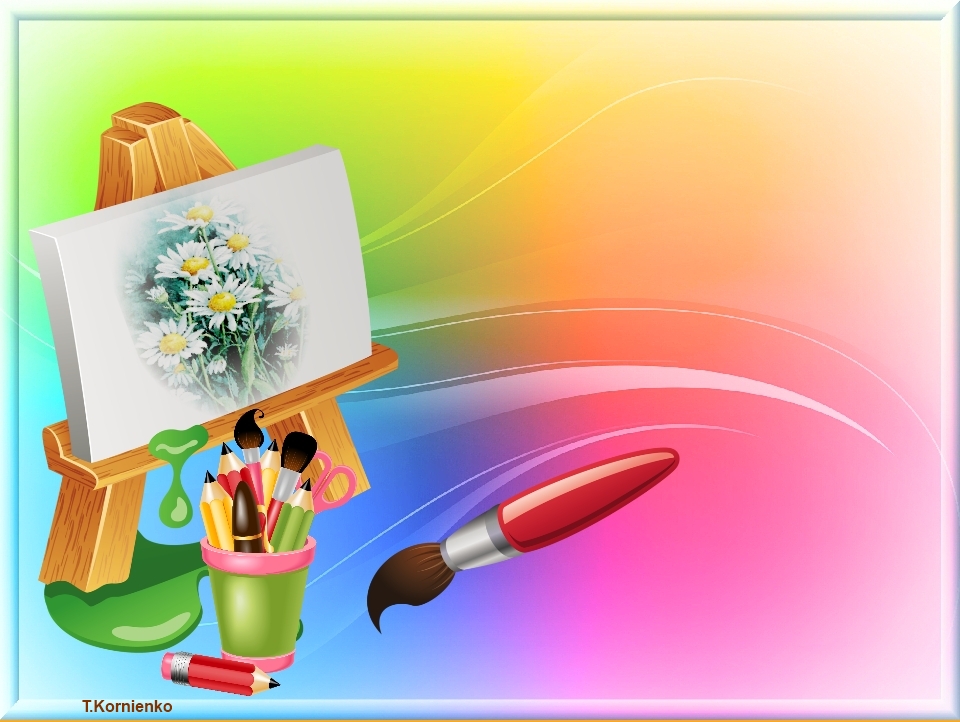 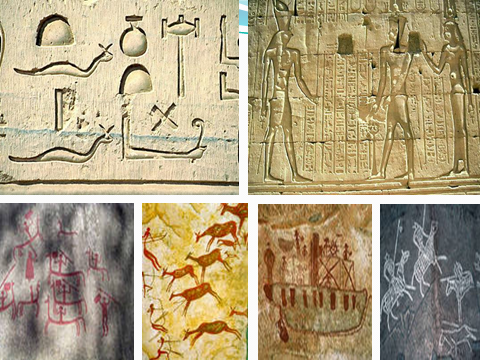 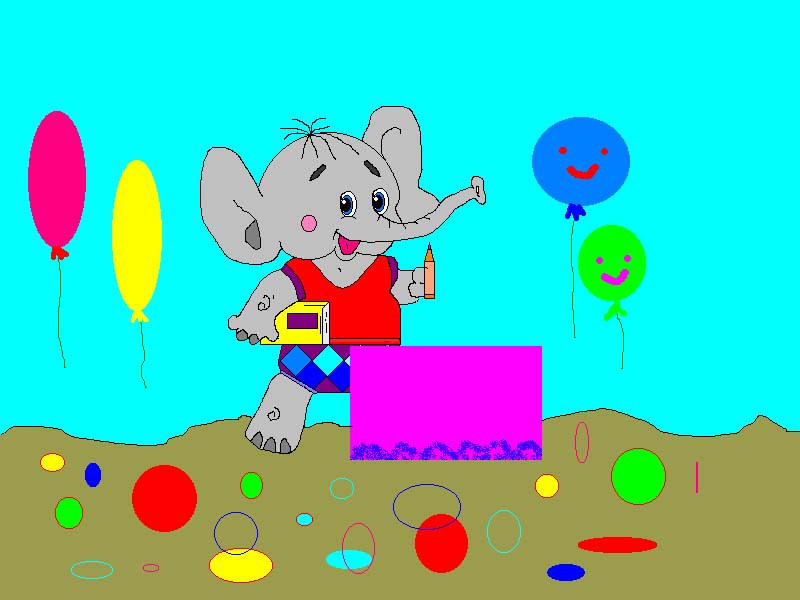 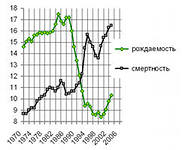 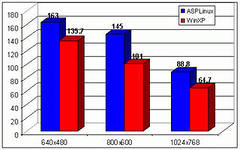 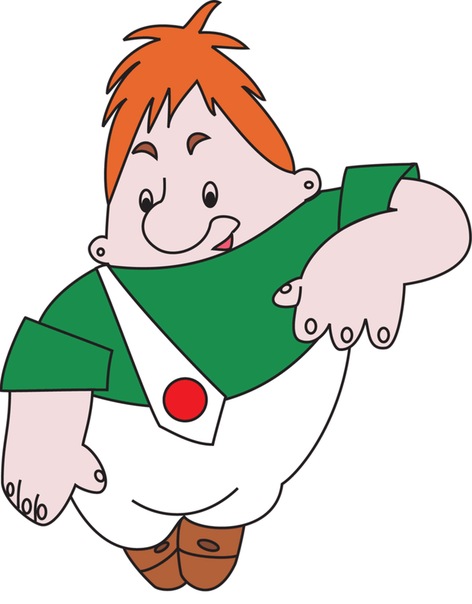 Запуск Paint
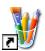 На робочому столі двічі клацнути лівою кнопкою миші по ярлику програми  Paint



Пуск  Усі програми 
Станндартні  Paint
Вікно програми
Рядок заголовка
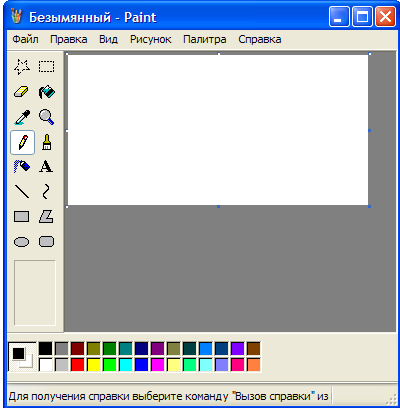 Головне меню
Робоча область
Панель інструментів
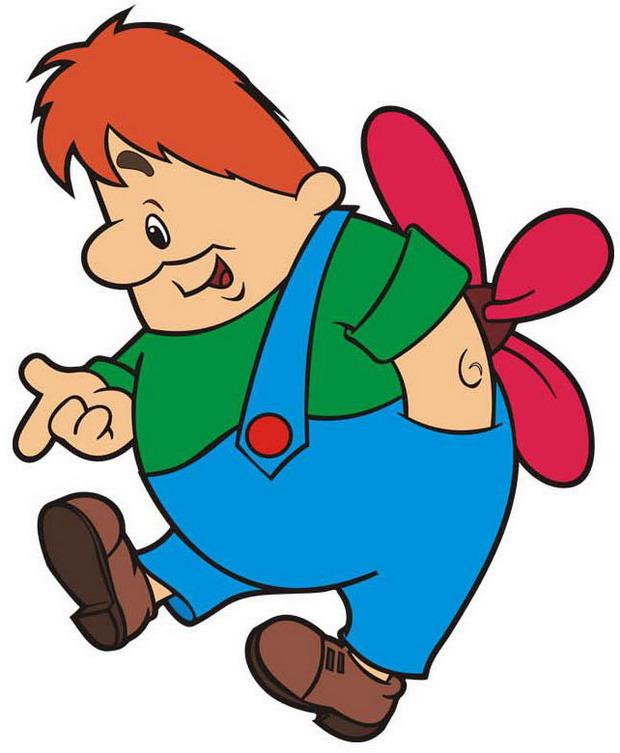 Область параметрів
Палітра
Рядок стану
Збереження та відкривання малюнка
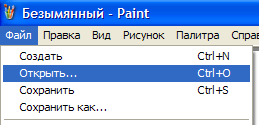 2
1
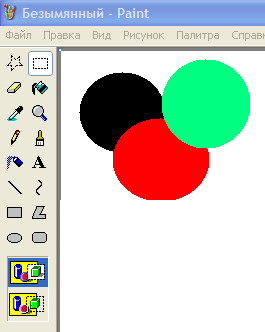 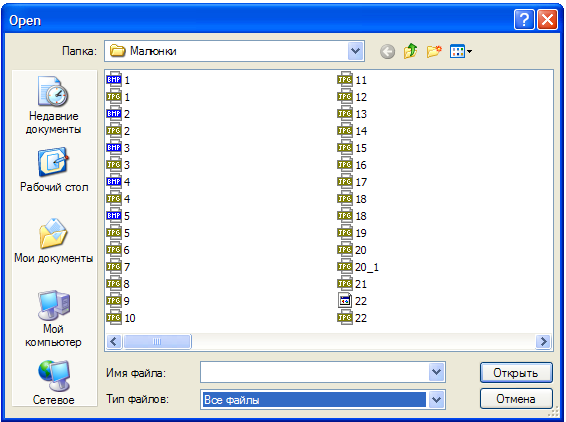 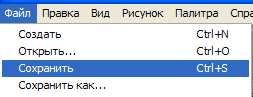 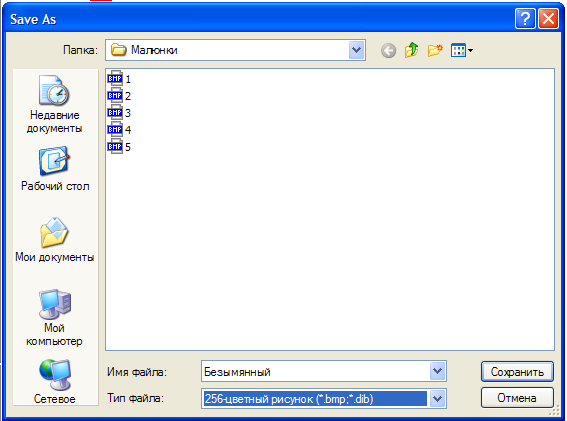 Щоб відкрити малюнок із файлу: Файл, Відкрити, перейти у потрібну папку, вказати на потрібний файл, Відкрити.
Після створення малюнка: Файл, Зберегти або Зберегти як…, перейти у папку, де будемо зберігати малюнок, ввести ім'я файлу, вказати формат (наприклад -256-колірний малюнок, Зберегти.)
Об'єкти в MS Paint і їх властивості
ОБ'ЄКТ
Точка
Лінія
замкнута область

                    
                     графічне 
                       зображення
ВЛАСТИВОСТІ
Координати, колір
Товщина, колір
Колір: контура області, зовнішньої і внутрішньої області

Колір, розмір
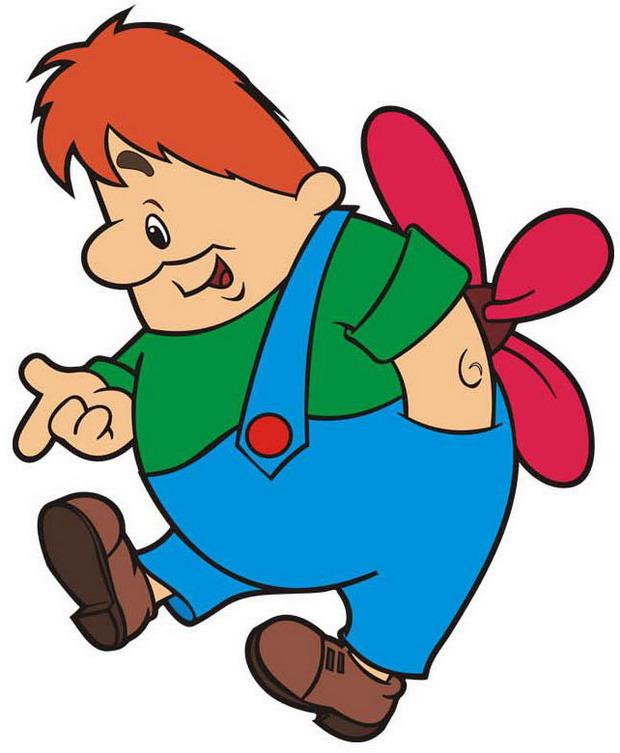 Вибір кольорів для ліній і тла
Колір лінії використовується для зафарбовування ліній та контурів фігур.
Внутрішні області замкнених фігур  зафарбовується кольором тла.
Кольори можна вибирати за допомогою миші: лівою кнопкою в палітрі вказується основний колір, а правою – колір тла.
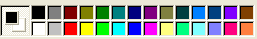 Колірна палітра
Якщо серед 28 кольорів палітри не вистачає потрібного вам кольору, скористаємося командою Кольори, Зміна палітри. Відкриється діалогове вікно (1). Якщо серед основних кольорів немає потрібного, то  тиснемо кнопку Визначити колір, у вікні Зміна палітри відобразиться область із спектром кольорів (2). За допомогою миші в області спектра вибираємо відтінок та контрастність кольору, а у вертикальній смужці – його яскравість. Тиснемо кнопку Добавити в набір і Ок.
Колір малювання
Колір тла
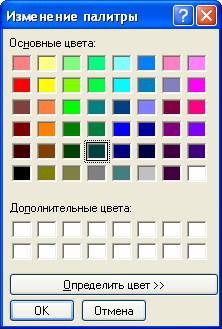 1
2
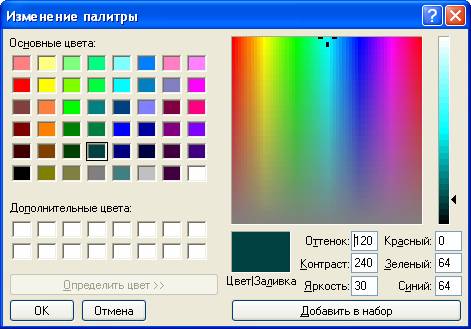 Олівець – для проведення лінії товщиною в один піксель
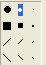 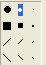 Пензель – для проведення лінії, товщина і форма якої вибирається на додатковій панелі
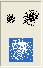 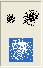 Розпилювач – для малювання лінії з ефектом розпилення
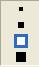 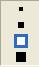 Ластик – для стирання зображень шляхом перефарбування пікселів у колір фону.
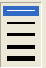 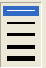 Лінія – для проведення прямої лінії
Крива – для малювання кривої
Еліпс – для малювання овалу
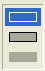 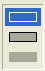 Прямокутник – для малювання прямокутника
Округлий прямокутник – для малювання прямокутника з округленими краями
Багатокутник – для малювання довільного багатокутника
Для роботи з фрагментами малюнка:
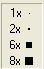 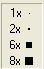 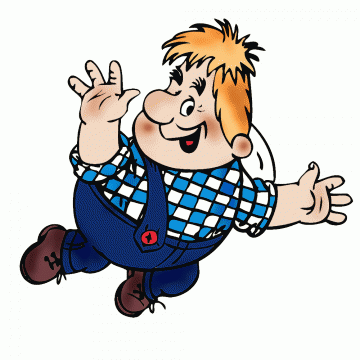 Олівець
Олівець служить длямалюваннядовільної лінії.
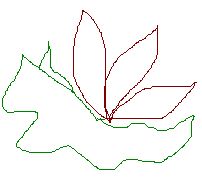 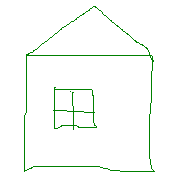 Пензлик
Пензлик
призначенийдля малюваннядовільних ліній.При цьому можнавибрати відповіднуформу пензля.
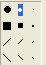 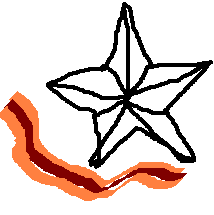 Розпилювач
Розпилювач 
дозволяє домагатисяефекту пульверизатора
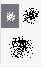 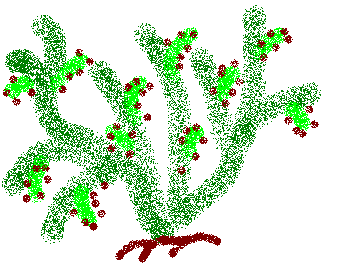 Лінія
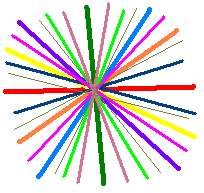 Лінія служить для малювання прямих ліній від 1 до 5 точок товщиною.
Щоб намалювати пряму лінію необхідно:
Виберіть в наборі інструментів.
Виберіть ширину майбутньої лінії під набором інструментів.
Виберіть колір майбутньої лінії на палітрі.
Перетягніть вказівник миші (не відпускаючи лівої кнопки) від початкової точки лінії до її кінцевої точки.
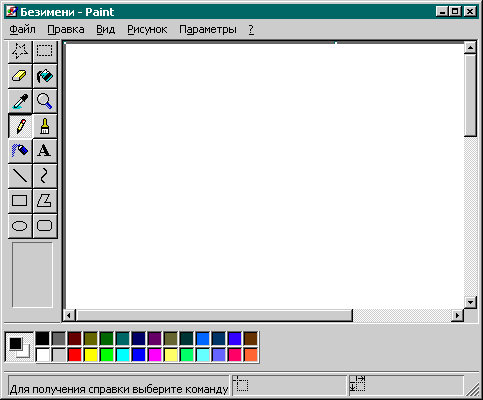 Крива
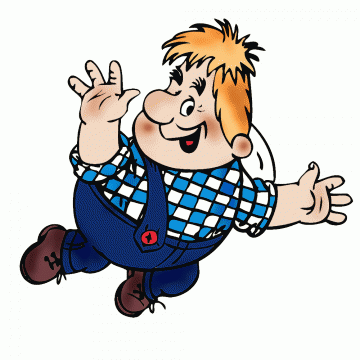 Крива дозволяє зображати згладжені криві.
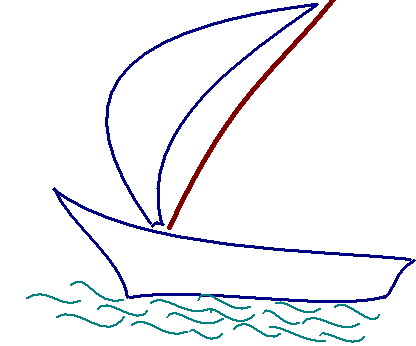 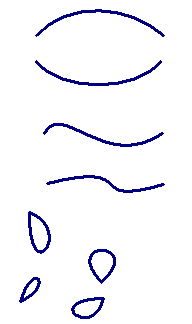 Прямокутник
Прямокутник служить для малюванняпрямокутників і квадратів.
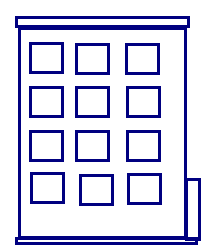 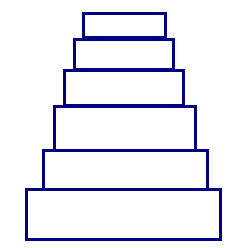 Округлений прямокутник
Округлений прямокутник дозволяє малювати прямокутники і квадрати із закругленими краями.
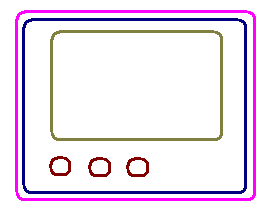 Багатокутник
Багатокутник малює замкнутіБагатокутники довільної форми.
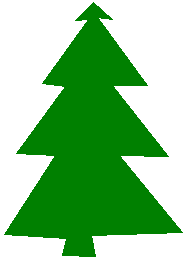 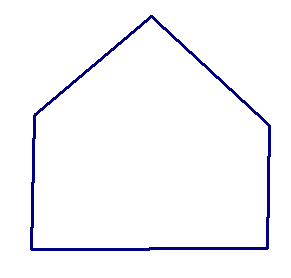 Еліпс
Еліпс служить для зображення еліпсів і кіл.
Щоб намалювати овал або коло:
Виберіть у наборі інструментів.
Виберіть колір границь фігури на палітрі.
Щоб заповнити фігуру, виберіть колір, використовуючи праву кнопку миші, а потім виберіть тип заповнення під набором інструментів.
Щоб намалювати еліпс, перетягніть вказівник по діагоналі.
Щоб намалювати коло, натисніть клавішу SHIFT і не відпускайте її до тих пір, поки фігура не буде завершена.
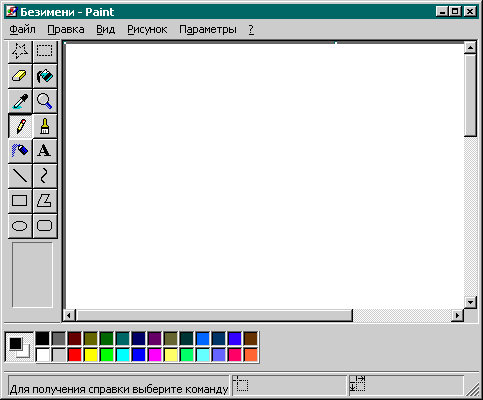 Заливка
Інструмент Заливка заповнює замкнутіконтури кольором зображення або кольором фону.
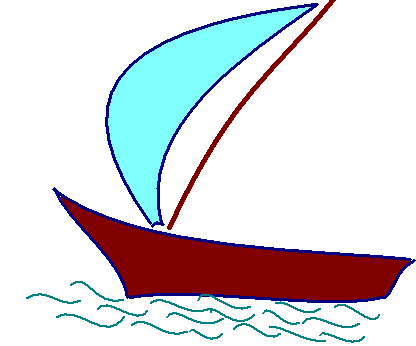 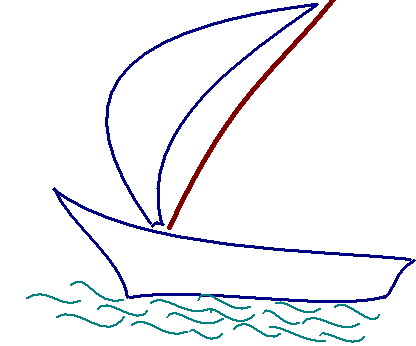 СПАСИБІ   ЗА   РОБОТУ
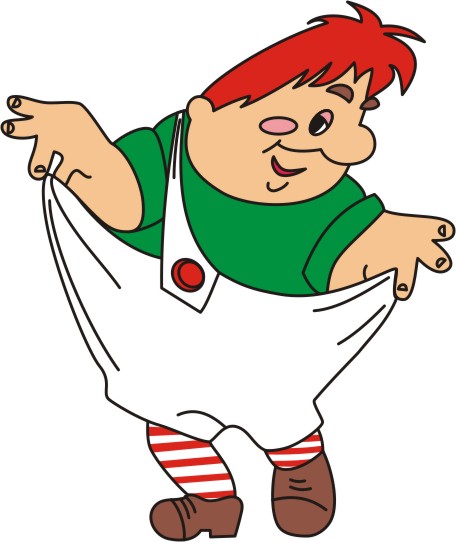